你的人生在神的計劃之中
羅 馬 書 8：28-34
羅 馬 書 8：28-34
28 我 們 曉 得 萬 事 都 互 相 效 力 ， 叫 愛 神 的 人 得 益 處 ， 就 是 按 他 旨 意 被 召 的 人 。
29 因 為 他 預 先 所 知 道 的 人 ， 就 預 先 定 下 效 法 他 兒 子 的 模 樣 ， 使 他 兒 子 在 許 多 弟 兄 中 作 長 子 。
30 預 先 所 定 下 的 人 又 召 他 們 來 ； 所 召 來 的 人 又 稱 他 們 為 義 ； 所 稱 為 義 的 人 又 叫 他 們 得 榮 耀 。
31 既 是 這 樣 ， 還 有 甚 麼 說 的 呢 ？ 神 若 幫 助 我 們 ， 誰 能 敵 擋 我 們 呢 ？ 
32 神 既 不 愛 惜 自 己 的 兒 子 ， 為 我 們 眾 人 捨 了 ， 豈 不 也 把 萬 物 和 他 一 同 白 白 的 賜 給 我 們 麼 ？ 
33 誰 能 控 告 神 所 揀 選 的 人 呢 ？ 有 神 稱 他 們 為 義 了 （ 或 作 ： 是 稱 他 們 為 義 的 神 麼 ）
34 誰 能 定 他 們 的 罪 呢 ？ 有 基 督 耶 穌 已 經 死 了 ， 而 且 從 死 裡 復 活 ， 現 今 在 神 的 右 邊 ， 也 替 我 們 祈 求 。
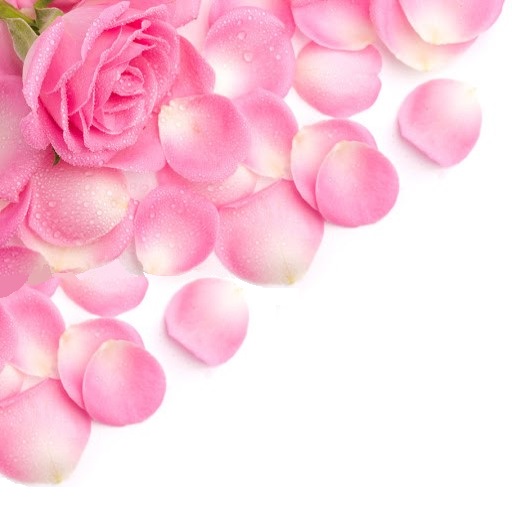 人生是生命中每一個10% 的積累
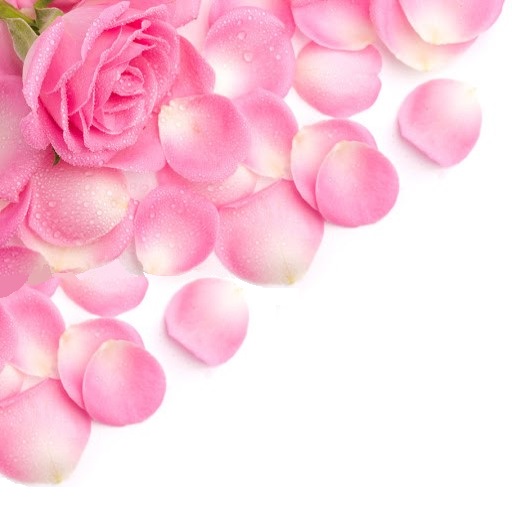 人生所發生的每一件事都是有意義的
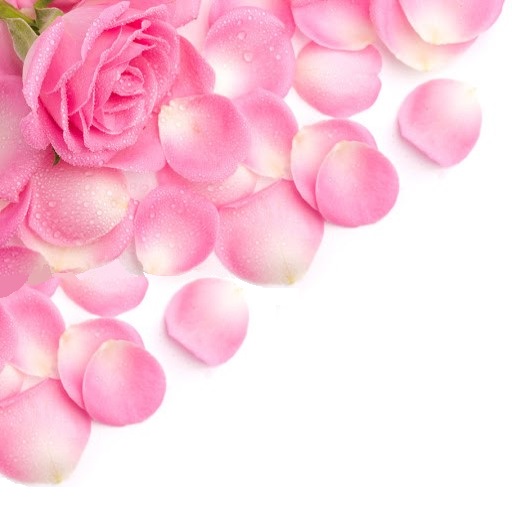 神的計劃 + 人的責任
得勝五步曲
過去  ——    現在  —— 未來
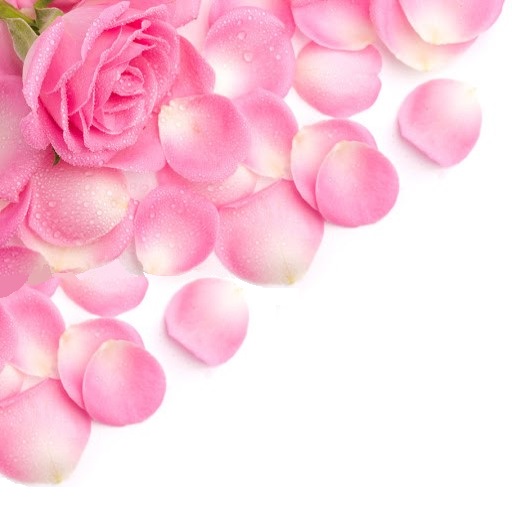 撒旦的攻擊
敵擋
控告
定罪
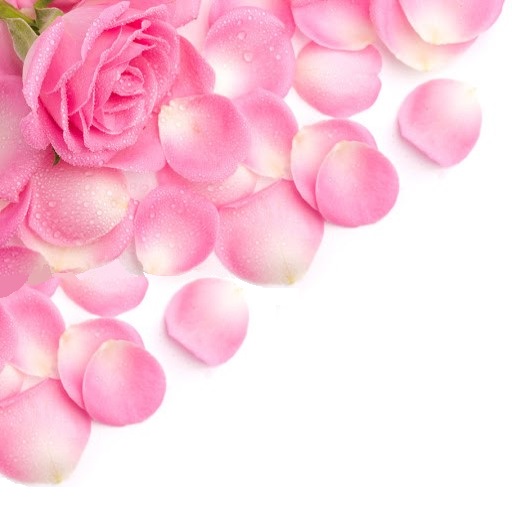 他或站住、或跌倒，自有他的主人在，而且他也必要站住、因為主能使他站住。
（羅馬書13：4）
他或站住、或跌倒，自有他的主人在，而且他也必要站住、因為主能使他站住。
 羅馬書13：4